2.Neoplastic Proliferations of White Cells
~ Plasma Cell Neoplasms & Related Entities
1
Ghadeer Hayel, MD
Histopathologist
April 4th 2021
2
The last stage of B cell maturation, express CD38 but lose CD19: + cannot switch antibody classes.+can only produce a single kind of antibody in a single class of immunoglobulin.
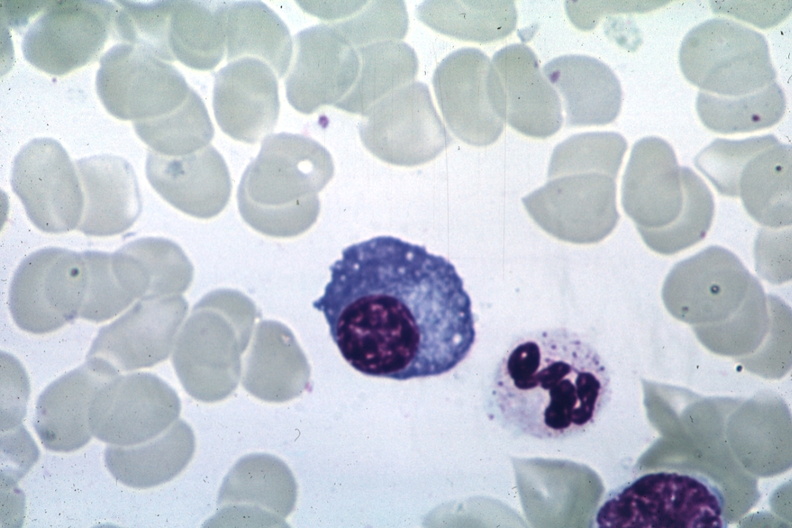 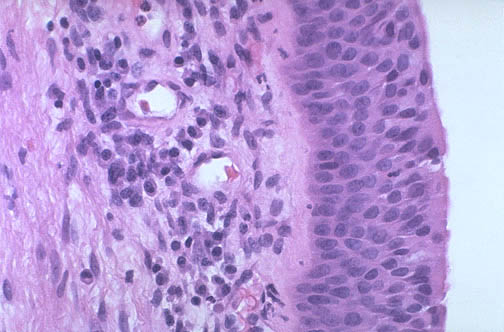 3
Plasma Cell Neoplasms and Related Entities
B cell proliferations contain neoplastic plasma cells 
Always secrete a monoclonal immunoglobulin or their fragment.
These serve as tumor markers and often have pathologic consequences.
The most common & deadly of these neoplasms is multiple myeloma.
4
Plasma Cell Neoplasms and Related Entities
M protein: A monoclonal immunoglobulin identified in the blood. They have high molecular weight, so they are restricted to plasma & extracellular fluid & excluded from urine.
Neoplastic plasma cells also synthesize excess immunoglobulin light chains  smaller in size  excreted in the urine, where they are called  Bence Jones proteins.
Monoclonal immunoglobulin can be detected  by simple serum test  Serum protein Electrophoresis!
5
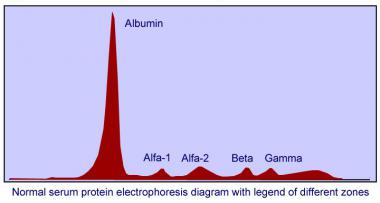 6
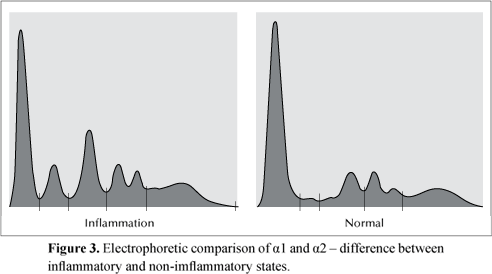 [Speaker Notes: Electronic Document Format(ISO)
ROSA NETO, Nilton Salles  and  CARVALHO, Jozélio Freire de. The use of inflammatory laboratory tests in rheumatology. Rev. Bras. Reumatol. [online]. 2009, vol.49, n.4 [cited  2021-04-04], pp.413-430. Available from: <http://www.scielo.br/scielo.php?script=sci_arttext&pid=S0482-50042009000400008&lng=en&nrm=iso>. ISSN 1809-4570.  http://dx.doi.org/10.1590/S0482-50042009000400008.]
7
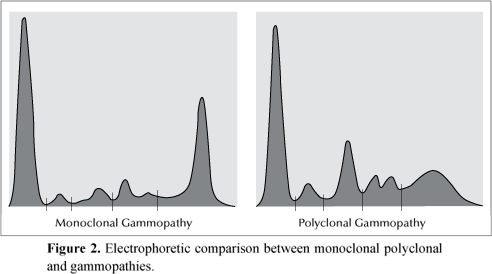 [Speaker Notes: Electronic Document Format(ISO)
ROSA NETO, Nilton Salles  and  CARVALHO, Jozélio Freire de. The use of inflammatory laboratory tests in rheumatology. Rev. Bras. Reumatol. [online]. 2009, vol.49, n.4 [cited  2021-04-04], pp.413-430. Available from: <http://www.scielo.br/scielo.php?script=sci_arttext&pid=S0482-50042009000400008&lng=en&nrm=iso>. ISSN 1809-4570.  http://dx.doi.org/10.1590/S0482-50042009000400008.]
8
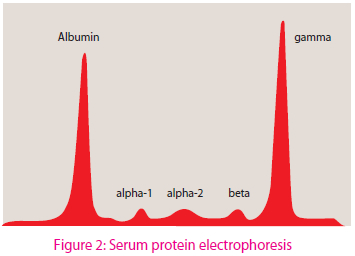 9
Plasma Cell Neoplasms and Related Entities
Abnormal immunoglobulins are associated with several clinicopathologic entities:
Multiple myeloma (MM)(plasma cell myeloma): The most important plasma cell neoplasm.
+Solitary plasmacytoma: An infrequent variant that presents as a single mass in bone or soft tissue. +Smoldering myeloma: another uncommon variant defined by a lack of symptoms and a high plasma M component.
10
Plasma Cell Neoplasms and Related Entities
Monoclonal gammopathy of undetermined significance (MGUS) : Applied to patients without signs or symptoms, & small to moderately large M components in blood. +MGUS is very common in older adult.+ Has a low but constant rate of transformation to MM.
Waldenström macroglobulinemia: A syndrome in which high levels of IgM lead to symptoms related to hyperviscosity of the blood. (ass with lymphoplasmacytic lymphoma).
11
Multiple Myeloma
One of the most common lymphoid malignancies.
Median age 70 years, more common in males.
Principally involves the bone marrow and ass with lytic lesions throughout the skeletal system.
The most frequent M protein produced by myeloma cells is IgG (60%), followed by IgA.
Plasma cells produce κ or λ light chains.
12
Multiple Myeloma - pathogenesis
Myeloma often has chromosomal translocations that fuse the IgH locus on chromosome 14 to oncogenes such as the cyclin D1 and cyclin D3 genes.
Multiple myeloma has a number of effects on the skeleton, the immune system, and the kidney, all of which contribute to morbidity and mortality of the disease.
13
Multiple Myeloma  - Bone
Bone destruction  the major pathologic feature of multiple myeloma.
MM release factors that :
+ upregulates the expression of the receptor activator of NF-κB ligand (RANKL) by bone marrow stromal cells  activate osteoclasts. 
+ are potent inhibitors of osteoblast function. 
Net effect: increased bone resorption hypercalcemia & pathologic fractures.
14
Multiple Myeloma  - Humoral immunity
MM Compromises the function of normal B cells  production of functional antibodies often is profoundly depressed  patients are at high risk for bacterial infections.
15
Multiple Myeloma  - Renal dysfunction
Several pathologic effects of MM:
obstructive proteinaceous casts; composed of Bence jones proteins in the distal tubules.
Light chain deposition in the glomeruli or the interstitium, either as amyloid or linear deposits may contribute to renal damage. 
Hypercalcemia, lead to dehydration and renal stones,
Bacterial pyelonephritis,
16
Multiple Myeloma  - Morphology
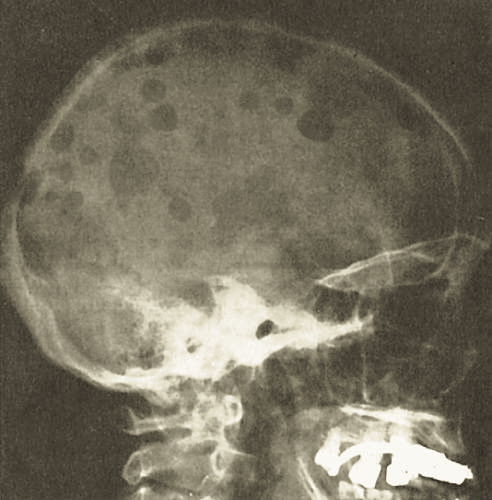 Multifocal destructive skeletal lesions  mostly involve the vertebral column, ribs, skull, pelvis, femur. 
The lesions arise in the medullary cavity.
Bone destruction leads to pathologic fractures.
17
Multiple Myeloma  - Morphology
Microscopically: the marrow shows increased numbers of plasma cells, usually > 30% of the cellularity.
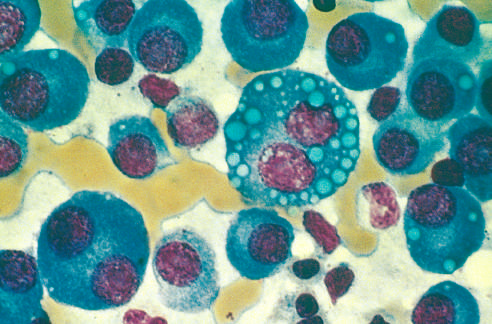 18
Multiple Myeloma  - Morphology
Mott cells are plasma cells that have spherical inclusions packed with Ig in their cytoplasm, Inclusions: Russell bodies
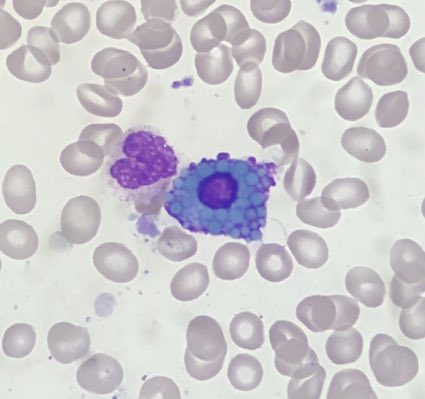 19
Multiple Myeloma  - Clinical Features.
Bone resorption: Bone pain & pathologic fractures
Hypercalcemia: neurological manifestations;+ Confusion, lethargy and weakness.
Recurrent bacterial infections:
       +The most common of death.
Renal dysfunction:+Second most common cause of death.
Median survival is 4-7 years
No cure yet.
20
Multiple Myeloma  - Laboratory analyses
Increased levels of:
Immunoglobulins in the blood.
and/or Bence Jones proteins in the urine. 
Patients have Both in ~ 70% of cases, 20% have only free light chains, & 1% of myelomas are nonsecretory.
Anemia, thrombocytopenia and leukopenia.
Elevated creatinine or urea (Renal dysfunction).
21
Lymphoplasmacytic Lymphoma
A B-cell neoplasm that usually presents in old age.
Most commonly, the plasma cell component secretes monoclonal IgM.
Amounts sufficient to cause a hyperviscosity syndrome  Waldenström macroglobulinemia.
Complications from the secretion of free light chains (e.g.; renal failure) are relatively rare & no bone destruction.
22
Lymphoplasmacytic Lymphoma - Pathogenesis
All cases of lymphoplasmacytic lymphoma are associated with acquired mutations in MYD88.
23
Lymphoplasmacytic Lymphoma - Morphology
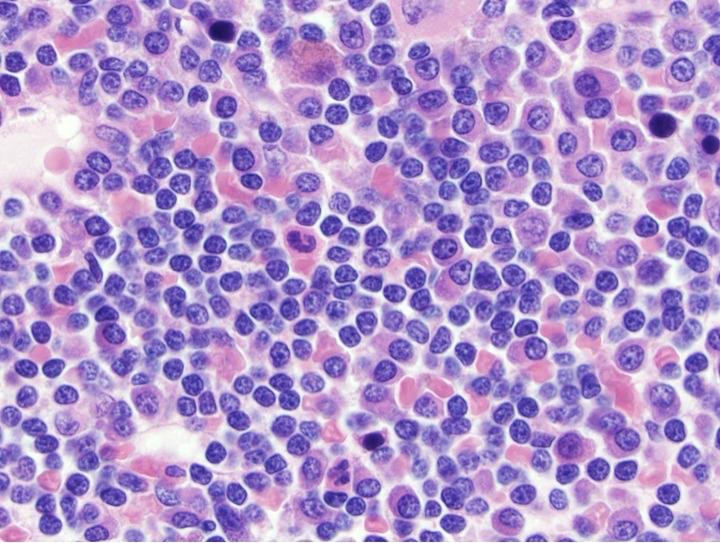 The marrow is infiltrated by lymphocytes, plasma cells, & plasmacytoid lymphocytes in varying proportions.
24
Waldenström macroglobulinemia
Patients with IgM-secreting tumors have signs & symptoms stemming from the physicochemical properties of IgM. (large size  at high concentrations IgM greatly increases the blood viscosity  hyperviscosity syndrome.
25
Waldenström macroglobulinemia
Characterized by the following:
Visual impairment: due to venous congestion & retinal hemorrhages 
Neurologic problems such as headaches, dizziness, deafness, due to sluggish venous blood flow
Bleeding  due to formation of complexes between macroglobulins & clotting factors as well as interference with platelet function
Cryoglobulinemia the precipitation of macroglobulins at low temperatures Raynaud phenomenon.
26
Lymphoplasmacytic Lymphoma – Clinical features
An incurable progressive disease.
Median survival 4 year